Память сердца

 пробуждение эмоциональных впечатлений о подвиге
 советского народа в годы Великой Отечественной войны 
средствами литературы, музыки, живописи и других видов искусства
 
					Чупахина Татьяна Николаевна
						ведущий методист БУКОО 
					«Библиотека им. М. М. Пришвина»
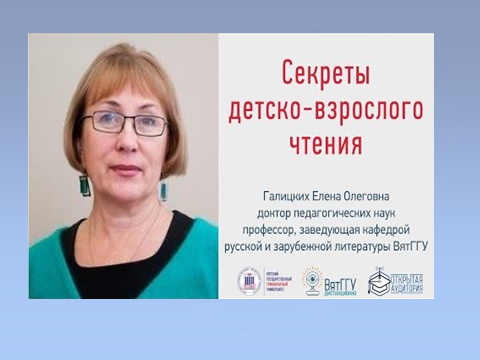 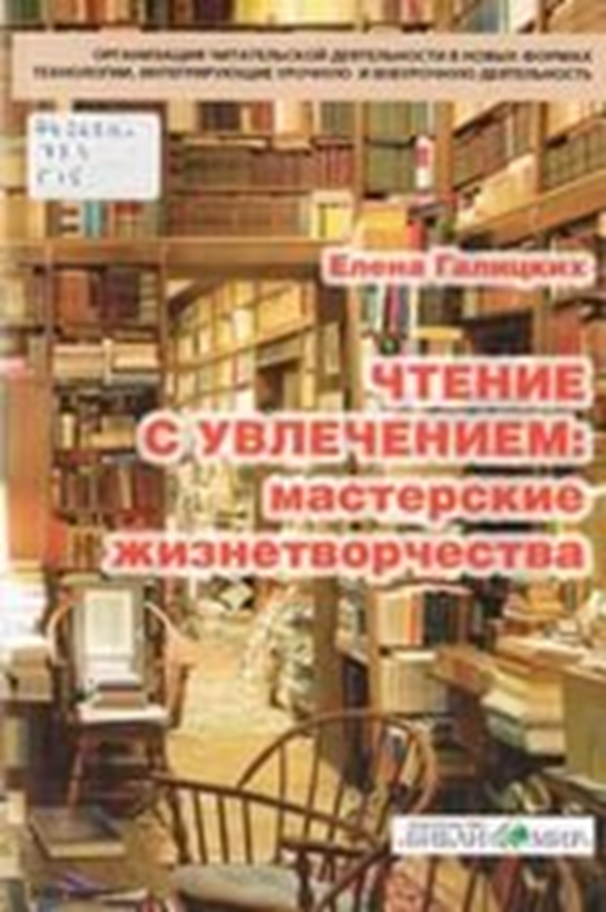 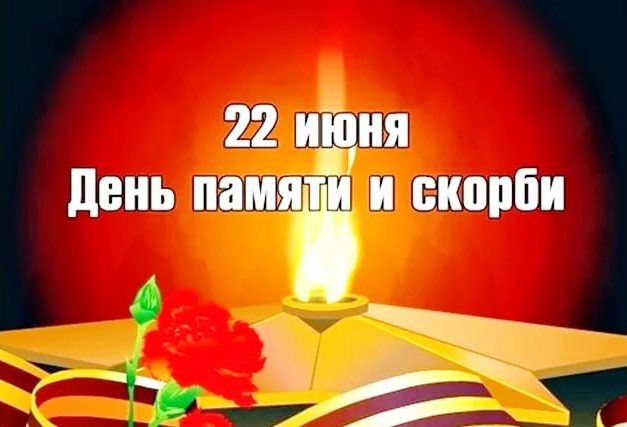 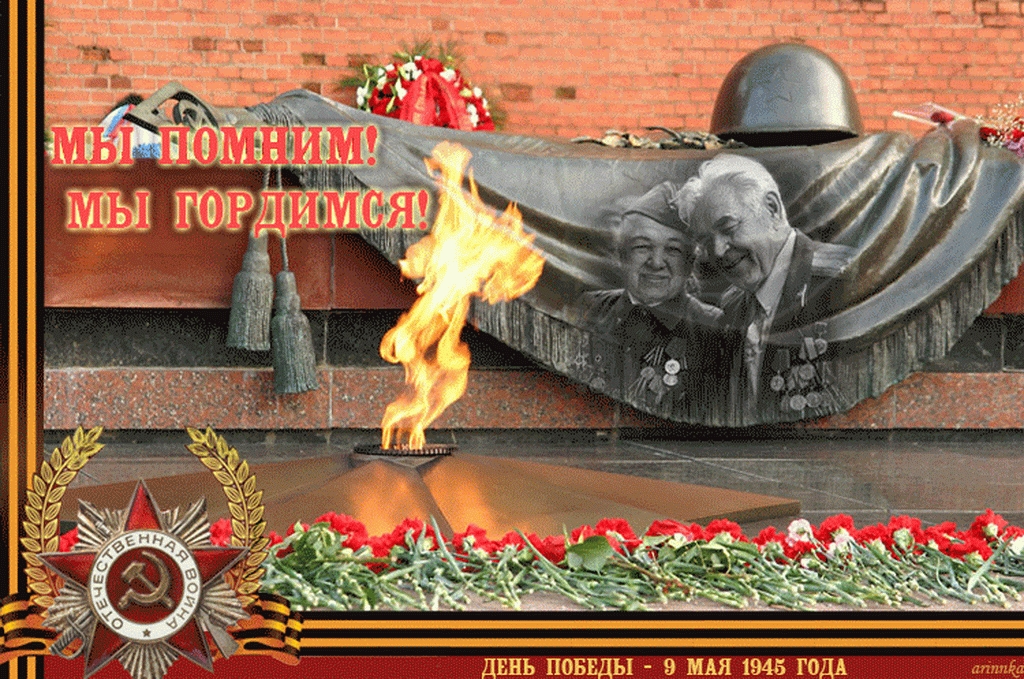 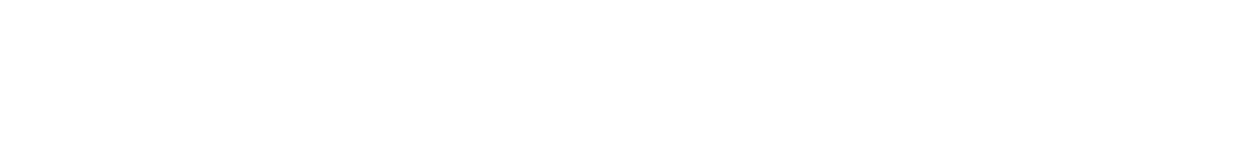 задание:
*Ваша любимая песня о Великой Отечественной войне;
*Произведение о Великой Отечественной войне, которое произвело на Вас наиболее сильное впечатление;
*Ваш любимый кинофильм о Великой Отечественной войне;
*Событие Великой Отечественной войны, которое Вы считаете особо значимым;
* Какие крупнейшие памятники в Российской Федерации, связанные с Великой Отечественной войной, Вы знаете?
* Какие памятники в Орле и Орловской области, связанные с Великой Отечественной войной, Вы знаете?
Юрий Визбор, Военные фотографии
Доводилось нам сниматься
 И на снимках улыбаться
 Перед старым аппаратом
 Под названьем «Фотокор»,
 Чтобы наши светотени
 Сквозь военные метели
 В дом родимый долетели
 Под родительский надзор.

Так стояли мы с друзьями
 В перерыве меж боями.
 Сухопутьем и морями
 Шли, куда велел приказ.
 Встань, фотограф, в серединку
 И сними нас всех в обнимку:
 Может быть, на этом снимке
 Вместе мы в последний раз.

Кто-нибудь потом вглядится
 В наши судьбы, наши лица,
 В ту военную страницу,
 Что уходит за кормой.
 И остались годы эти
 В униброме, в бромпортрете,
 В фотографии на память
 Для Отчизны дорогой.

1979
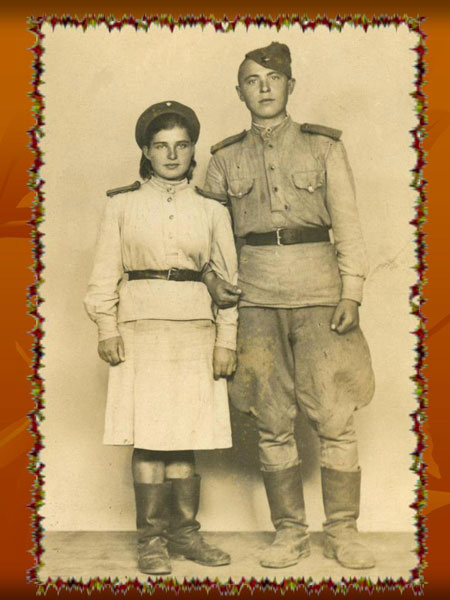 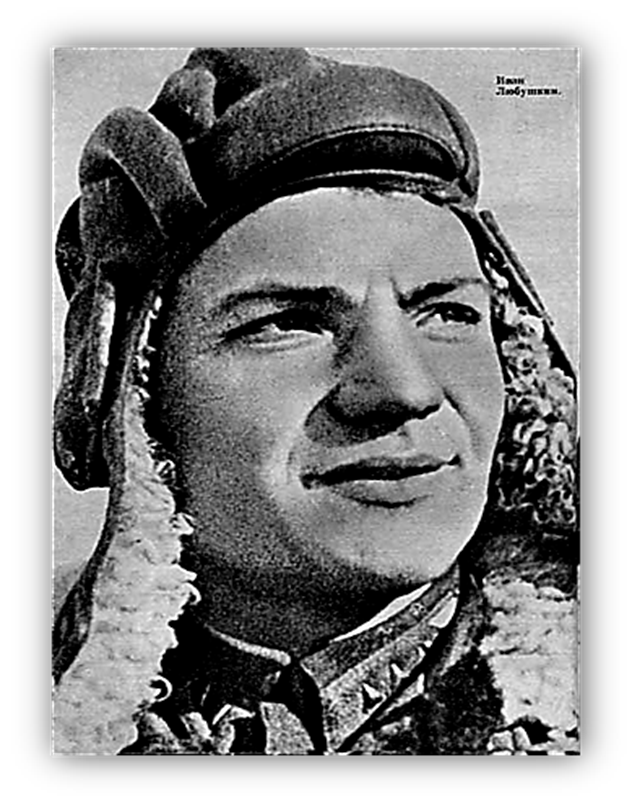 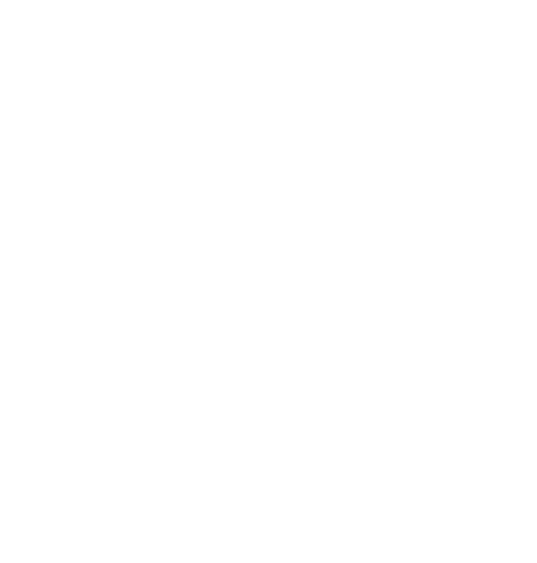 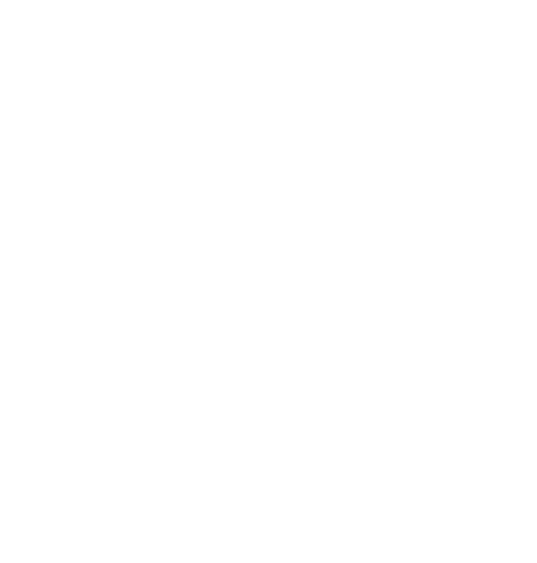 Иван Тимофеевич Любушкин
задание :
* опишите по портрету внешность И. Т. Любушкина, разгадайте его характер;
* «придумайте» его довоенную биографию; 
* «придумайте» дальнейшую судьбу
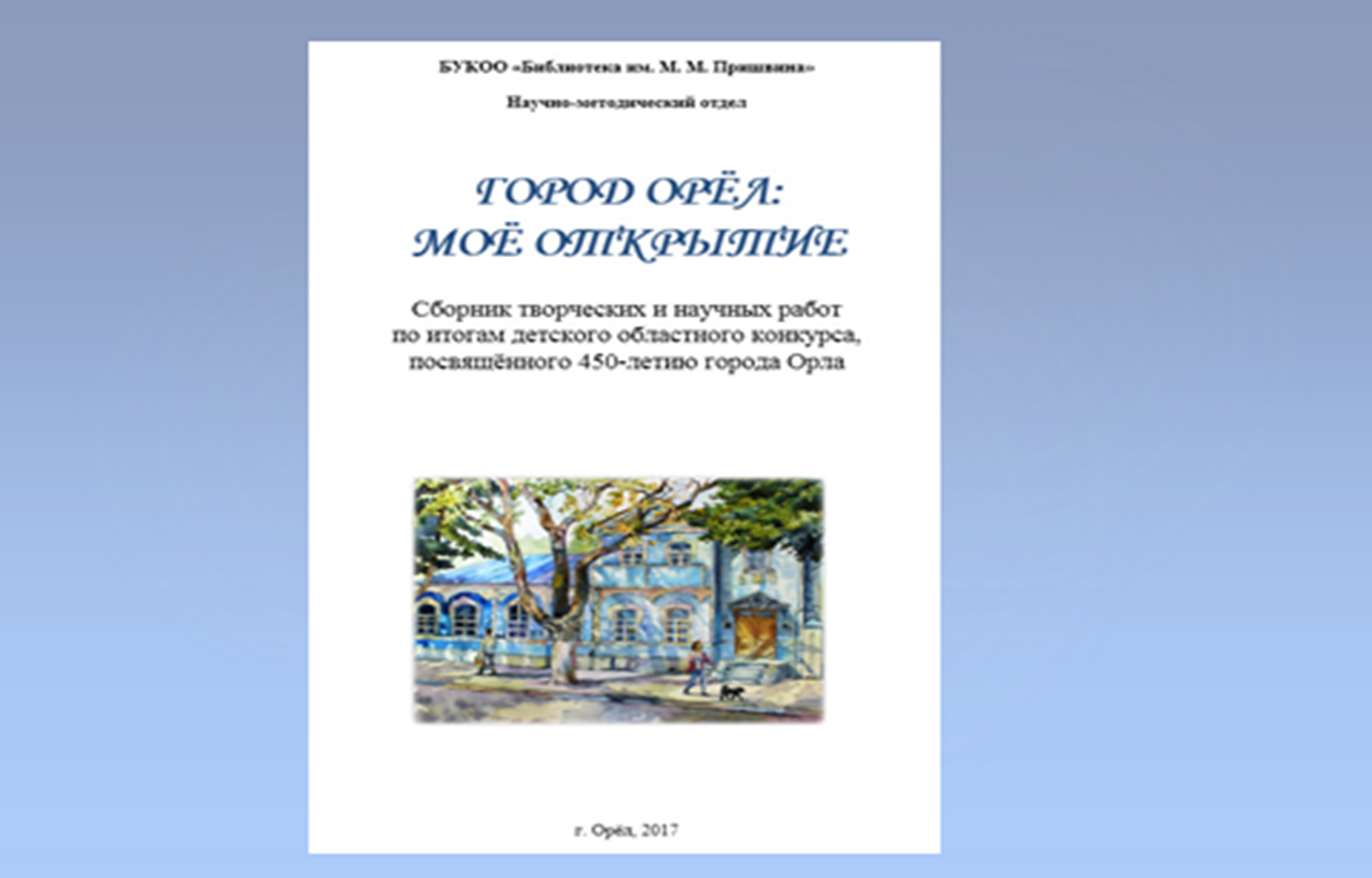 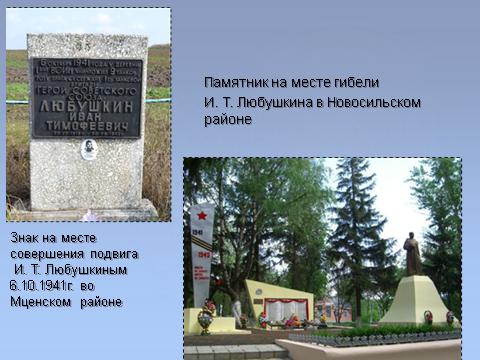 задание :
•	Как связана история Вашего села (деревни) с историей Великой Отечественной войны? Какой вклад в Великую Победу внесло то поселение, где Вы живёте? 
•	Знаете ли Вы фамилии односельчан – героев Великой Отечественной войны? Расскажите об одном из них.
•	Как сохраняется память о Великой Отечественной войне в Вашей семье?
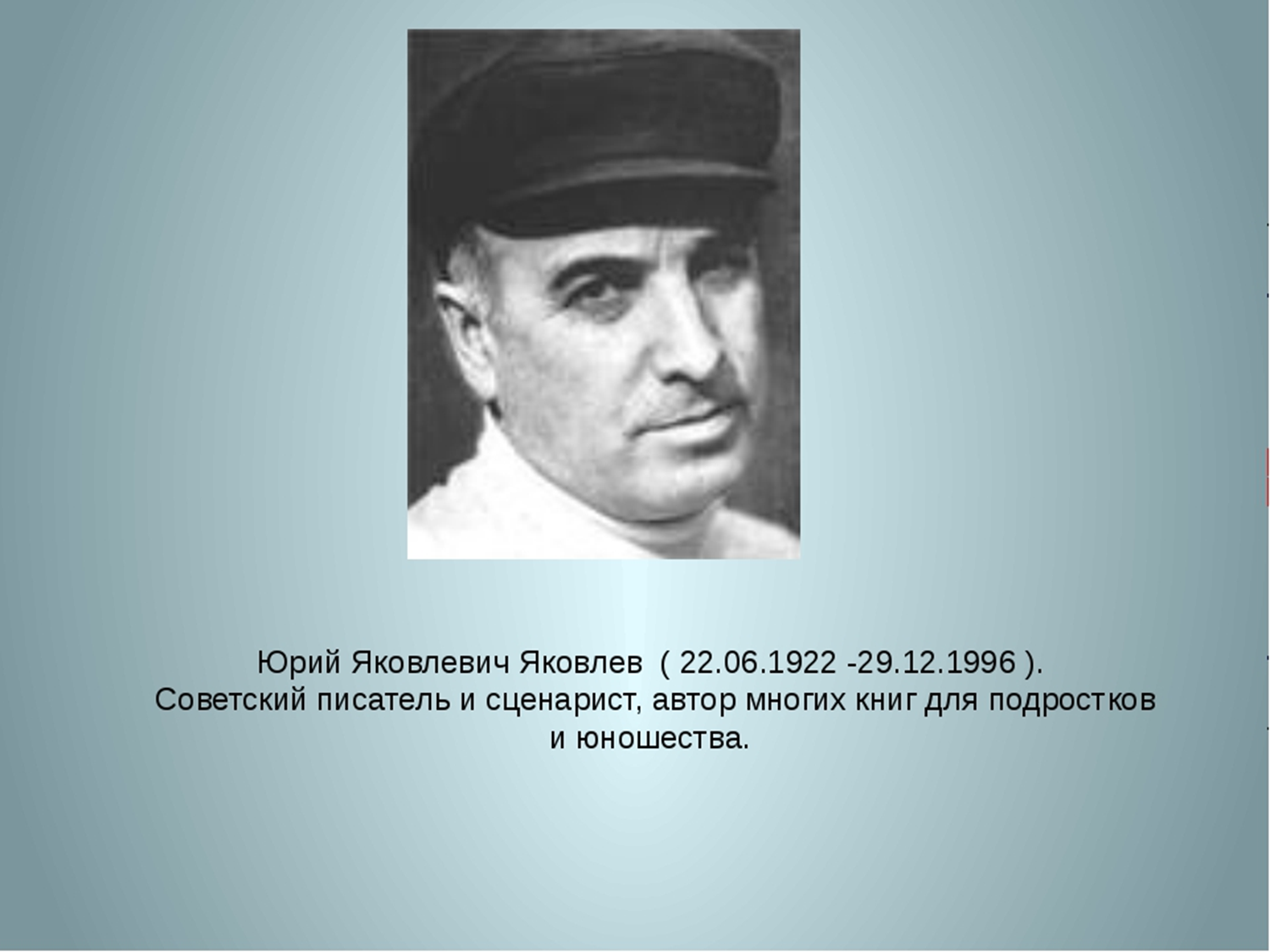 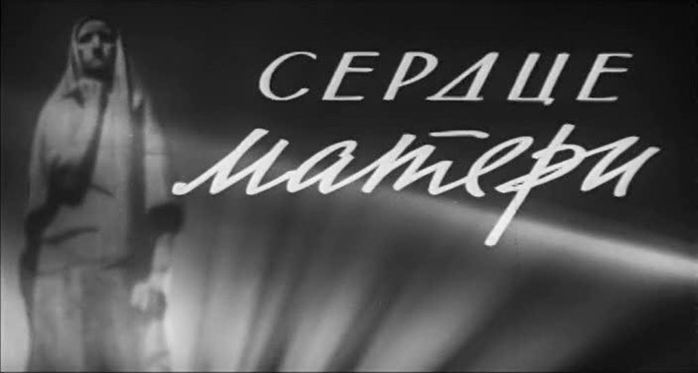 Сердце Земли
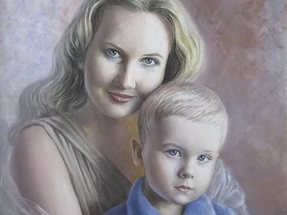 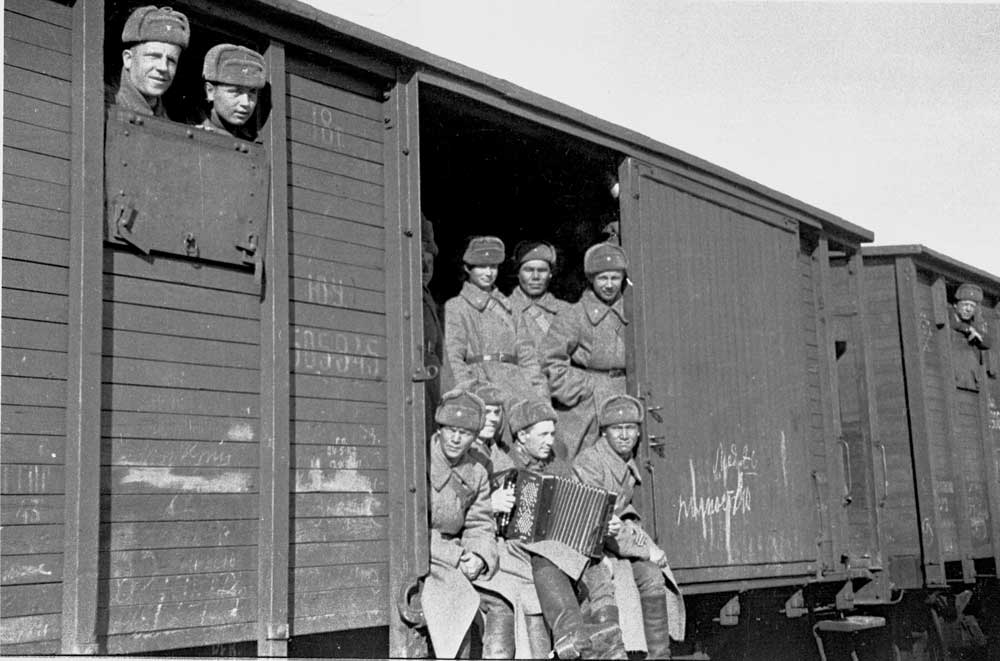 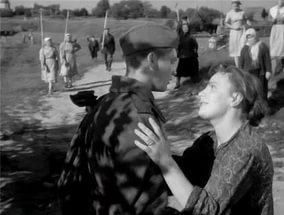 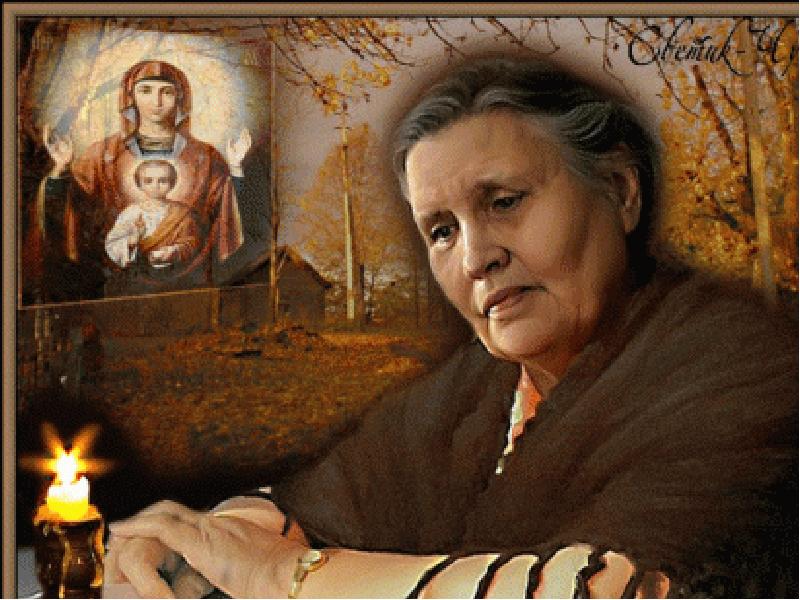 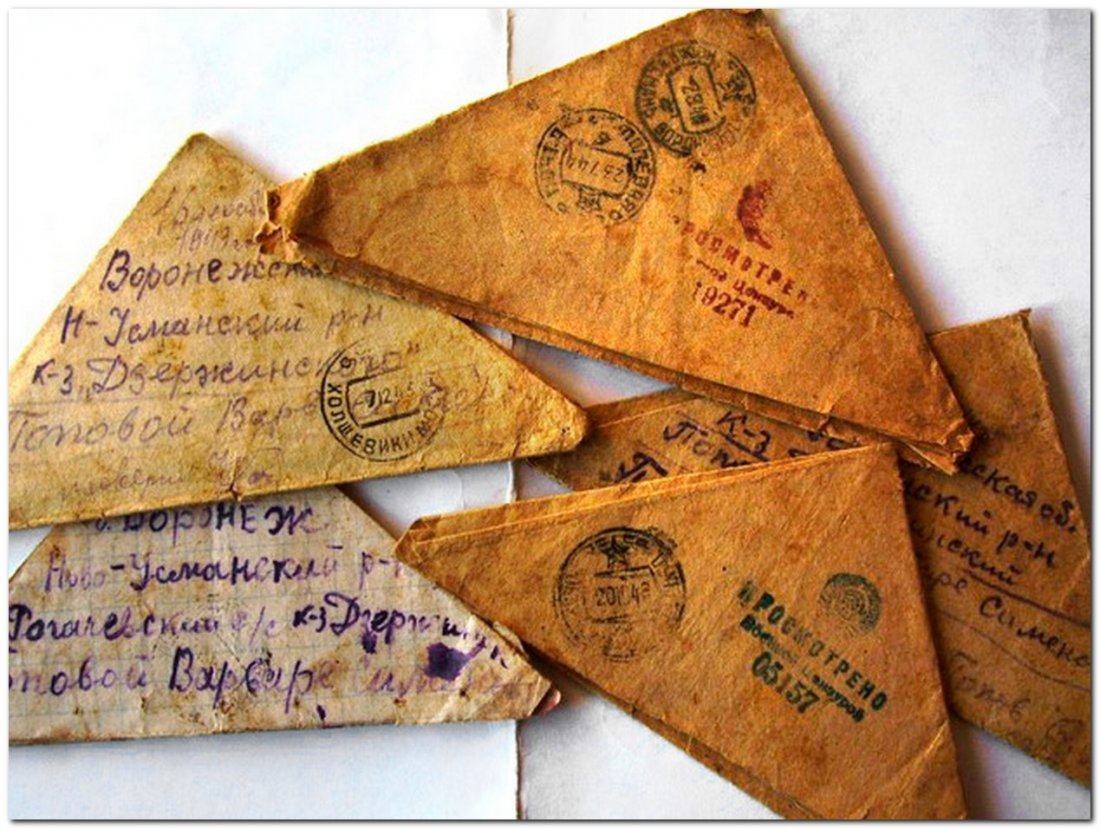 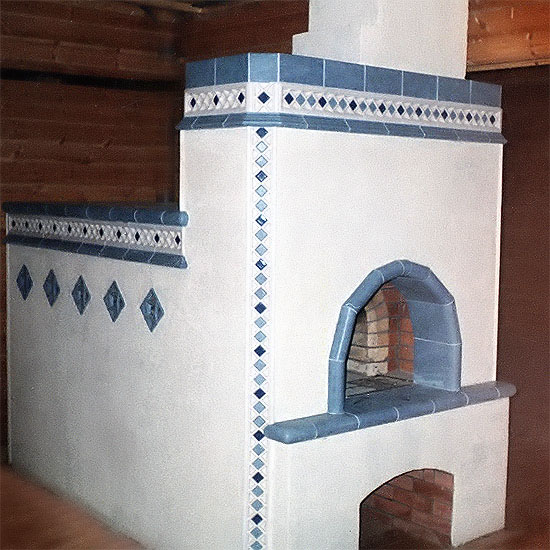 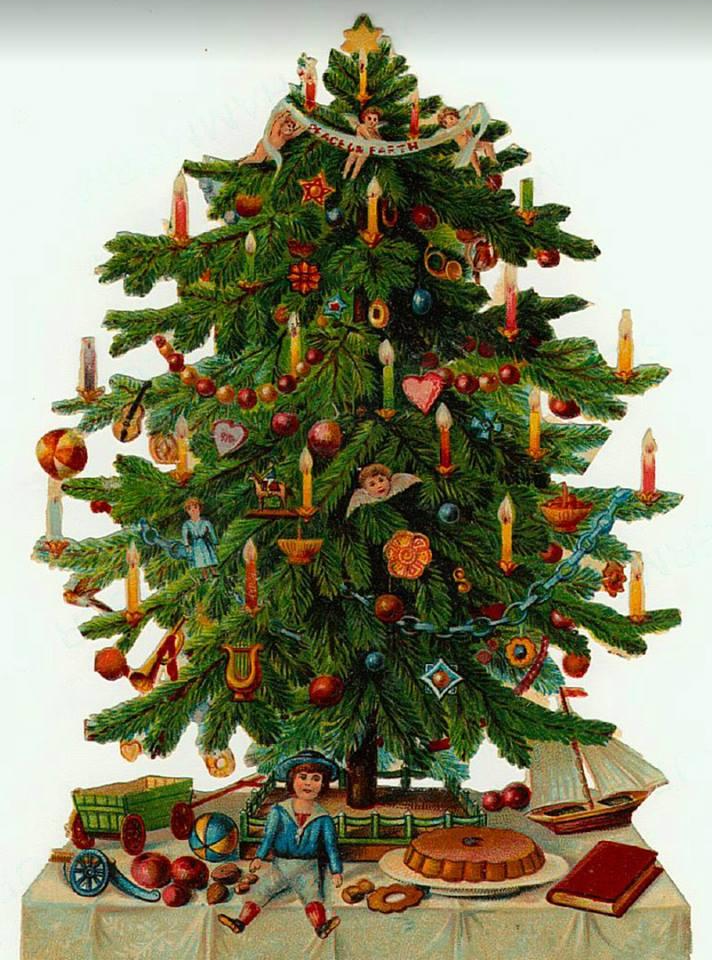 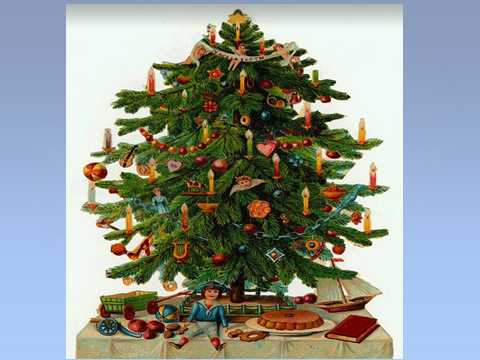 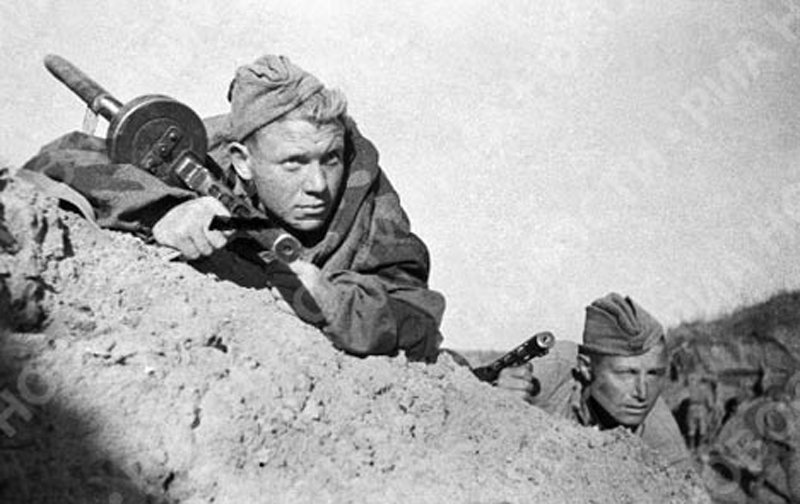 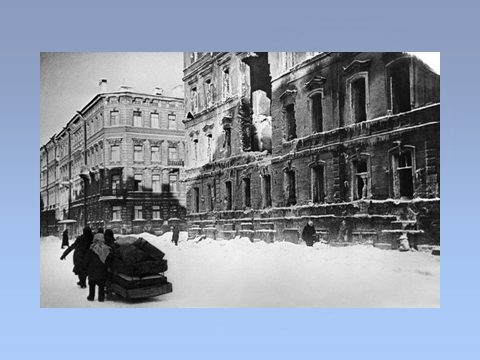 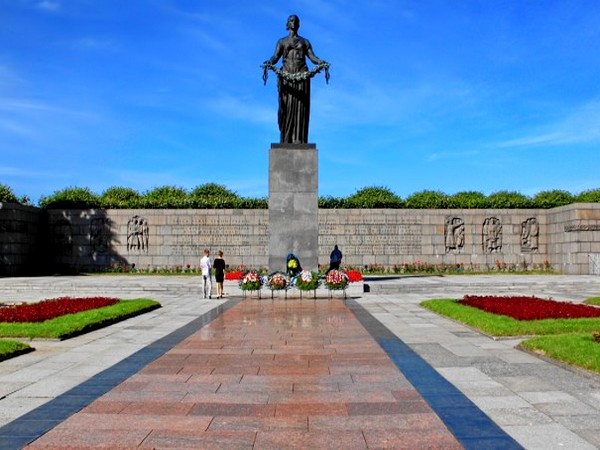 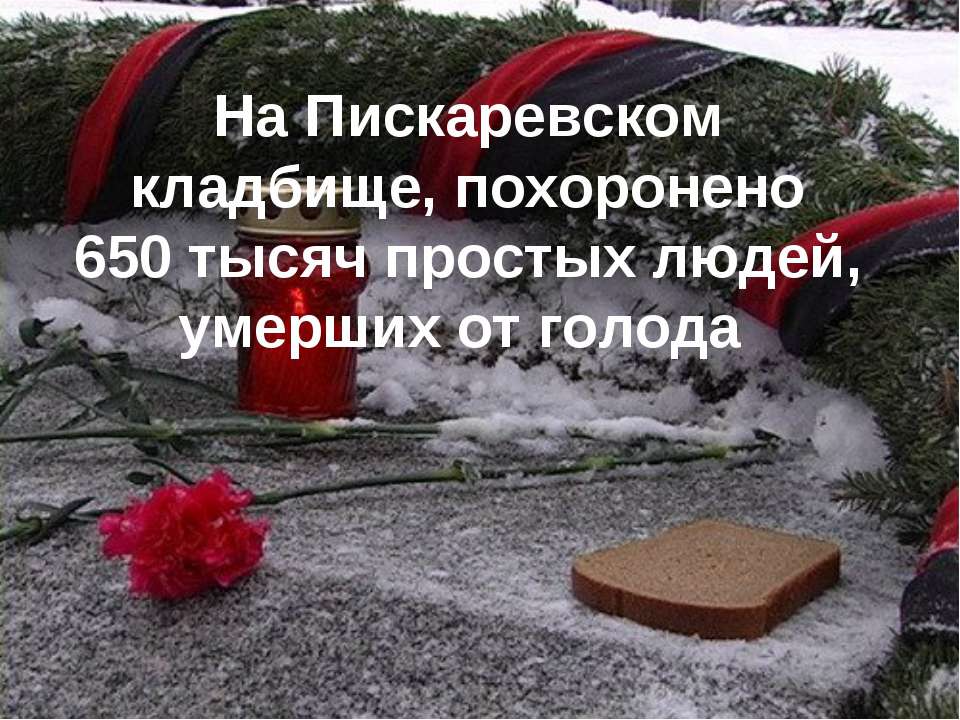 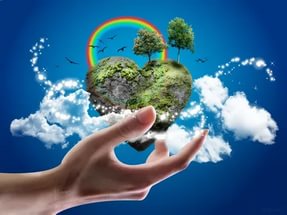 Задание:  опишите ваши эмоциональные впечатления от рассказа Юрия Яковлева
«Письмо с фронта» рефлексия
Написать на листочке  заголовок «Письмо с фронта»
Написать пожелание своему современнику (взрослому – ровеснику или ветерану, ребёнку, юноше). В этом пожелании вы отражаете свои размышления на тему войны; 
Описать свои эмоциональные впечатления от занятия. Достигнута ли, по Вашему мнению, его цель?
Свернуть лист треугольником
Подписать на треугольнике «Моему современнику от кого (фамилия, имя)»
Указать число и год
Опустить письмо в сумку «почтальона»
Выбрать из сумки любой треугольник на память о Мастерской жизнетворчества